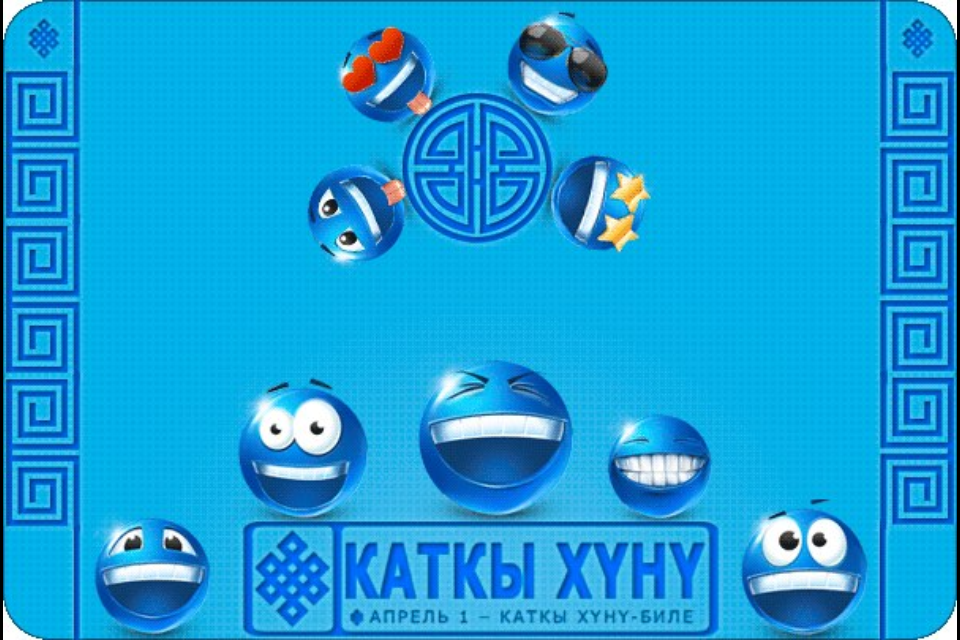 Викторина для педагогов«Сказка ложь, да в ней намек»
Подготовила: воспитатель Айыр-оол Вероника Владимировна
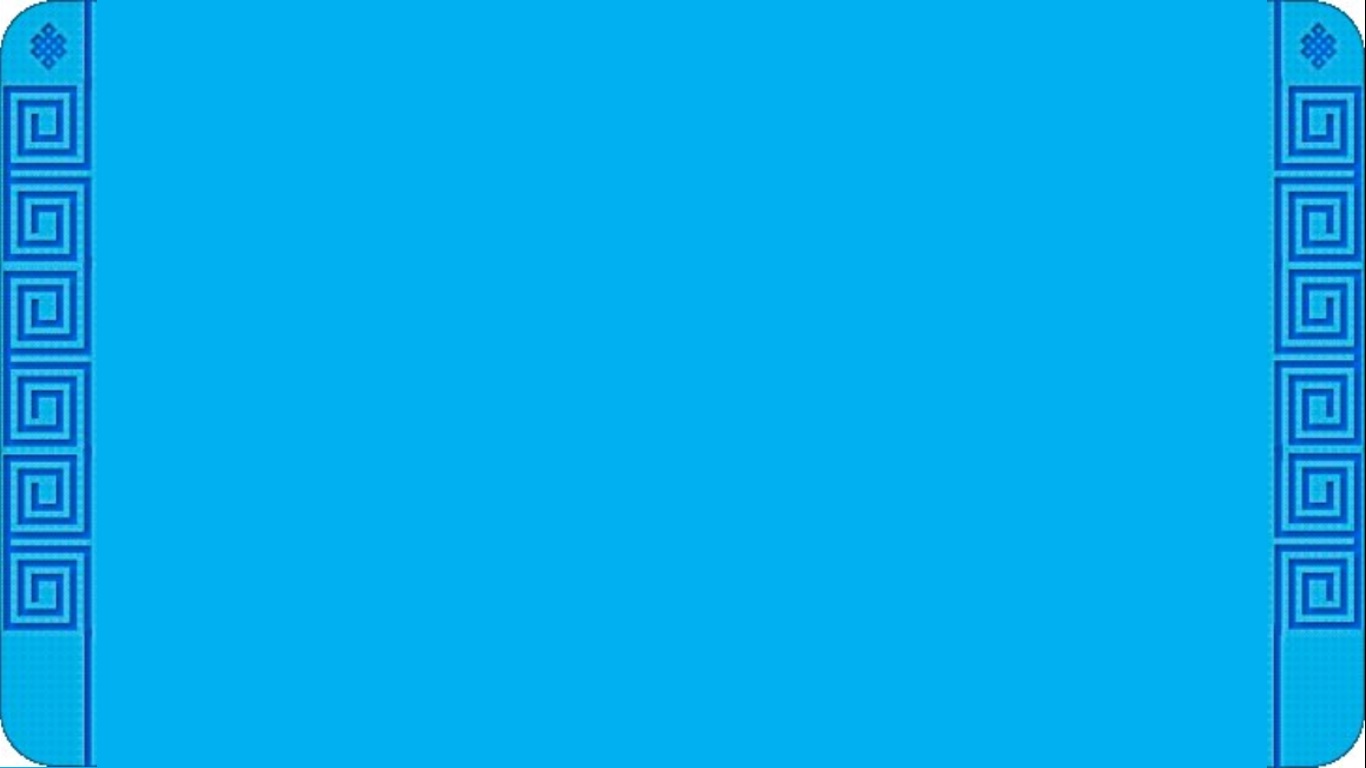 Цель: расширить и углубить знания педагогов о сказках, воспитывать любовь к ним.
Задание 1. Визитная карточка.
Команды по очереди представляют: название команды, девиз капитана команды.
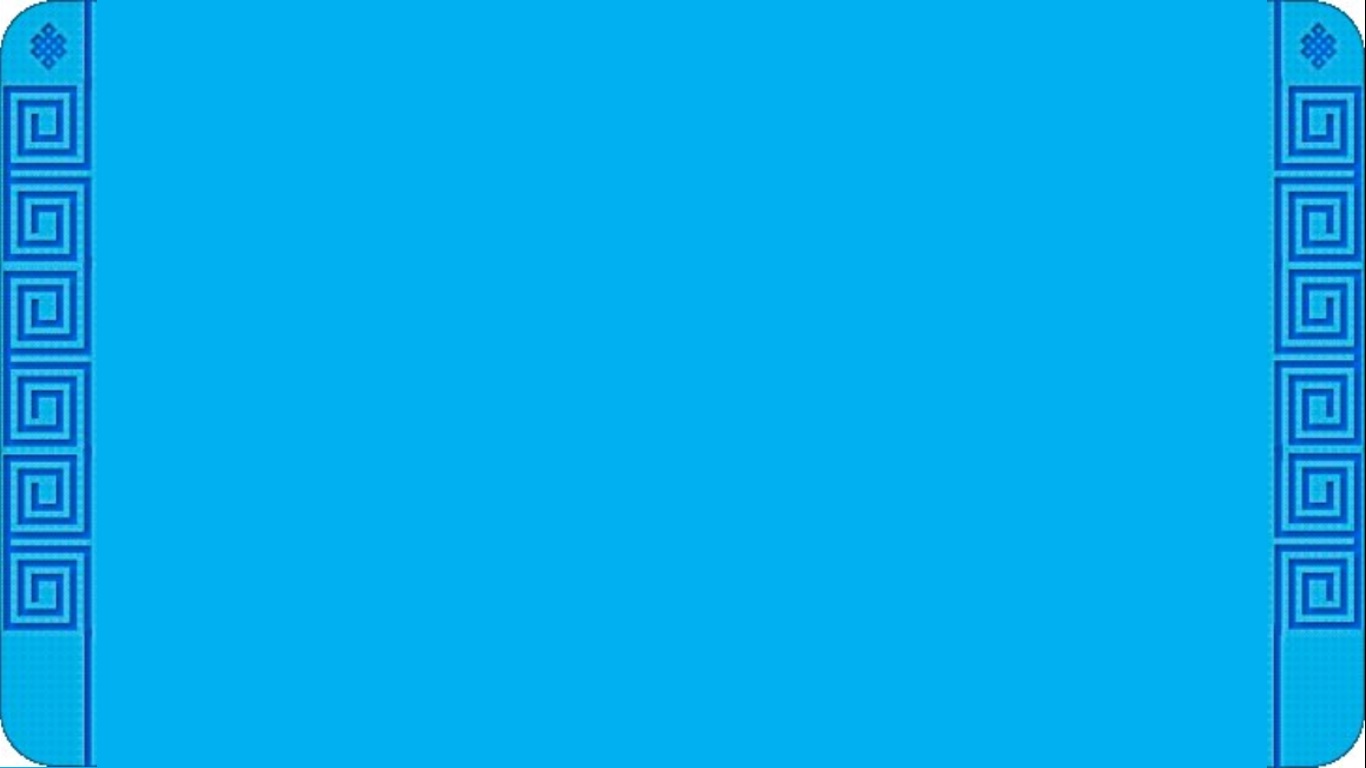 Задание 2. Что за герой и из какой сказки?
1. Невод в море я кидал,
Рыбку волшебную поймал.   (Дед из сказки «Сказка о рыбаке и рыбке»)
2. Она у деда с бабкой жила
И яичко им снесла.
Но яичко не простое,
А настоящее – золотое! (Курочка-ряба из одноимённой сказки)
3. Грустно дед и бабка жили.
И дочурку себе слепили.
Она всегда им помогала,
Только вот огня избегала. (Снегурочка из сказки «Снегурочка»)
4. По лесу катился он.
Волк его не съел.
Рыжая плутовка съела,
Пока он песню пел.  (Колобок из сказки «Колобок»)
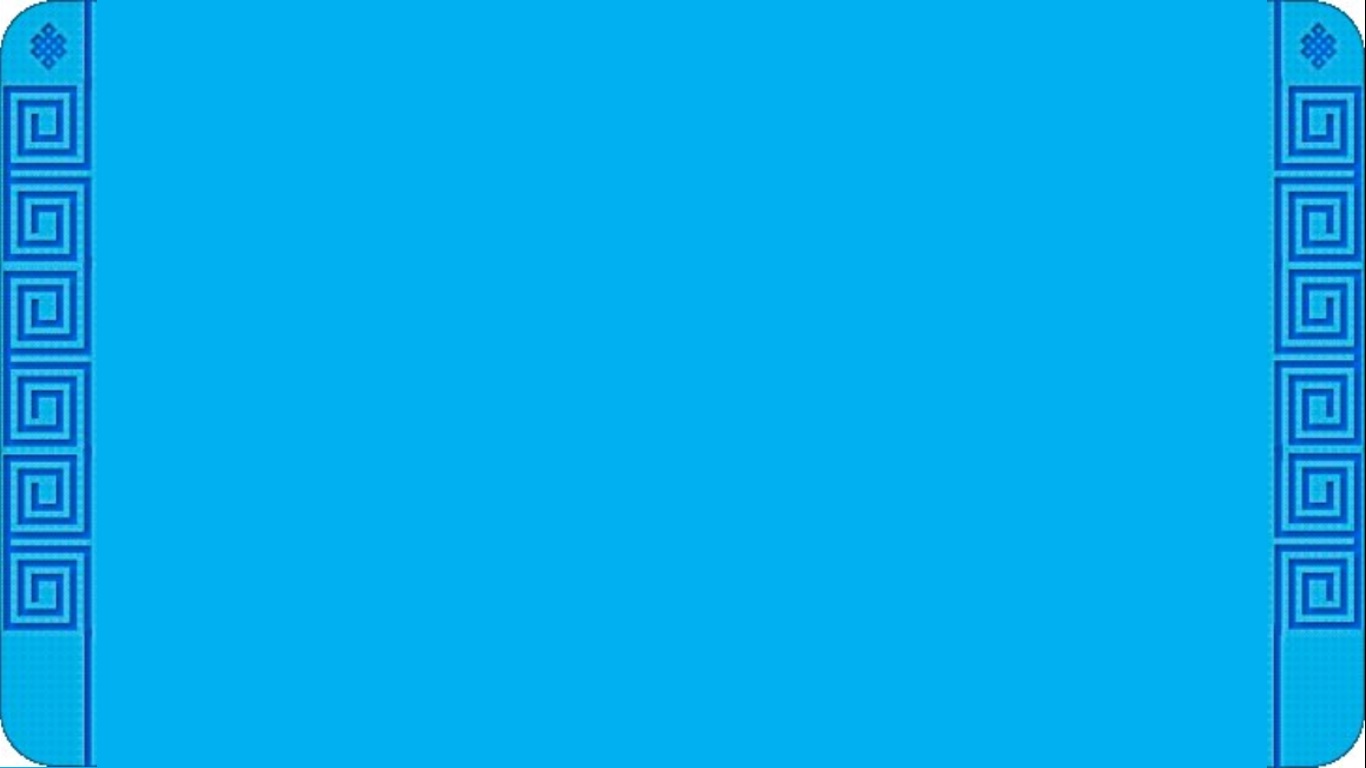 5. У него избушка тёплая-лубяная,
А у лисоньки ледяная.
Захотелось плутовке в тепле пожить.
И решила она хозяина  выгнать.   (Зайка и сказки «Заюшкина избушка»)
6. Девочка красивая,
Мачехой нелюбимая.
На бал случайно попала
И туфельку там потеряла.    (Золушка из сказки «Золушка»)
7.  Он умеет мяу говорить.
Лучшим другом умеет быть.
Хозяину своему он помогает
И людоеда смело съедает!      (Кот из сказки «Кот в сапогах»)
8.  Девочка красавица
В лес попала.
Семь гномов она
В лесу повстречала.        (Белоснежка из сказки «Белоснежка и семь гномов»)
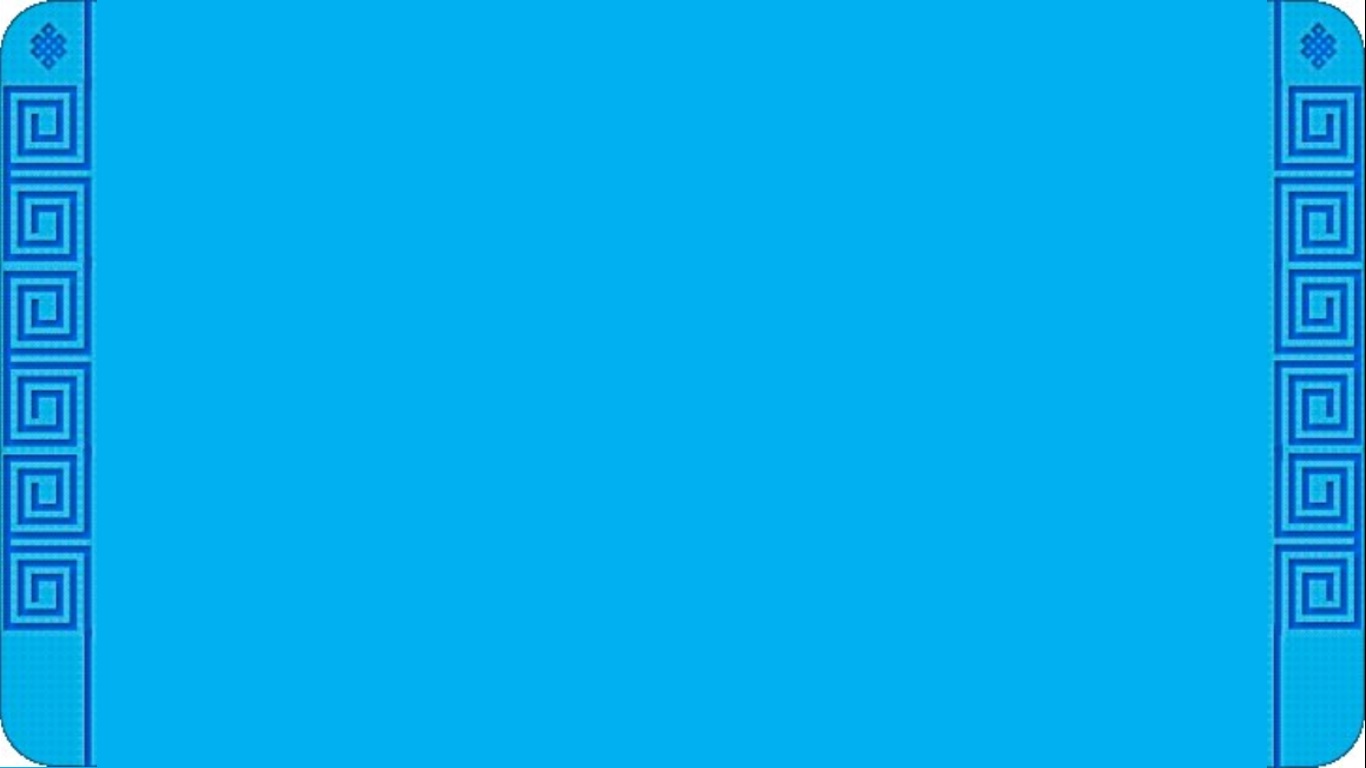 9. Кускелернин башкызы, «мыяа-он, мыяа-он» деп кудуруун дыйланнадып каап эдип олурар амытан. (Моортай «Моортай» деп тоолдан)
10. Улуг ак шарылыг, Чылбыганын оолдарын мегелепкен оол. (Дон- Хоожук «Дон-
хоожук» деп тоолдан)
11.Ол ийи алышкынын бирээзи хам, оскези шинчээчи чувен иргин. (Хам бору, шинчээчи бору «Хам бору биле шинчээчи бору» деп тоолдан).
12.Ол мыйызын ивиге уштуп берипкен, кудуруун  аътка берипкен. (Теве «Теве чуге чараш эвес апарганыл?» деп тоолдан)
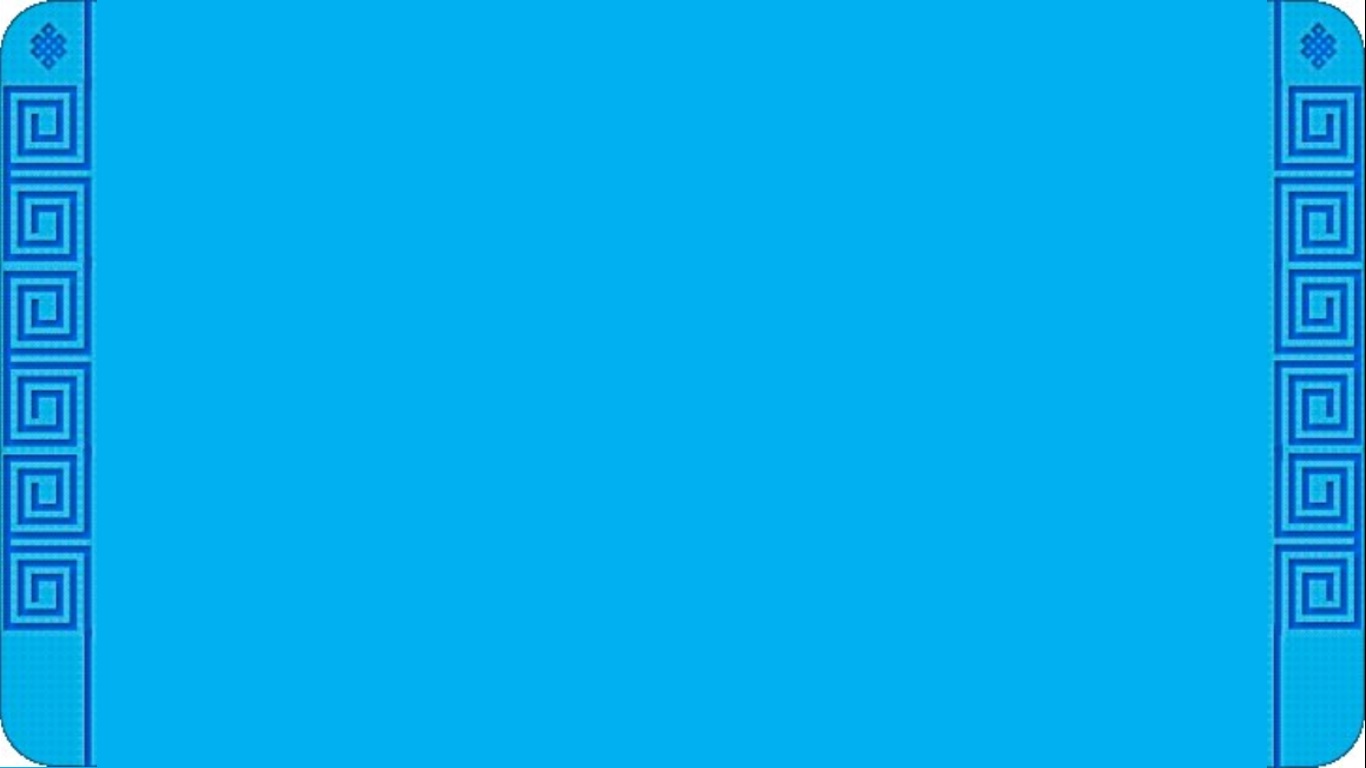 13. «Таагылыг Дарган-Маадыр», «хырны улуг Кызыл-Маадыр», «Селемези улуг Сенгин-Маадыр»  часкы чуртка азып чыдып калган. (Хой, серге, молдурга «Хой, серге, молдурга » деп тоолдан).
14.Ол чагны борбактааш, дош кырынга чууп ойнап чораан. (Дилги «Кажар дилгижек» деп тоолдан).
15. Ол караанын бирээзин уштуп чип алгаш, чыткан. (Койгун «Кажар койгунак» деп тоолдан).
16. Бот-боттарын айбылап чадаан  алышкылар. (Чеди алышкы «Чеди-Хаан» деп тоолдан)
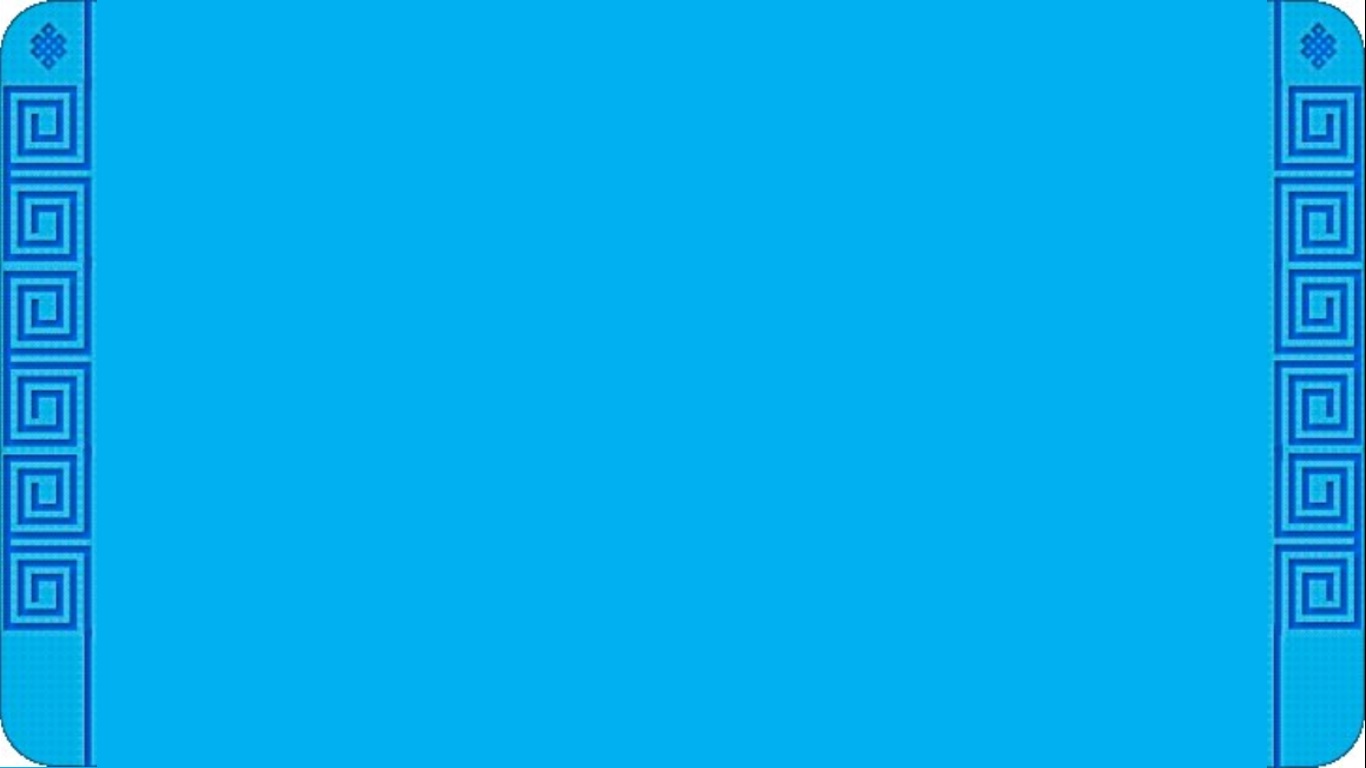 5. У него избушка тёплая-лубяная,
А у лисоньки ледяная.
Захотелось плутовке в тепле пожить.
И решила она хозяина  выгнать.   (Зайка и сказки «Заюшкина избушка»)
6. Девочка красивая,
Мачехой нелюбимая.
На бал случайно попала
И туфельку там потеряла.    (Золушка из сказки «Золушка»)
7.  Он умеет мяу говорить.
Лучшим другом умеет быть.
Хозяину своему он помогает
И людоеда смело съедает!      (Кот из сказки «Кот в сапогах»)
8.  Девочка красавица
В лес попала.
Семь гномов она
В лесу повстречала.        (Белоснежка из сказки «Белоснежка и семь гномов»)
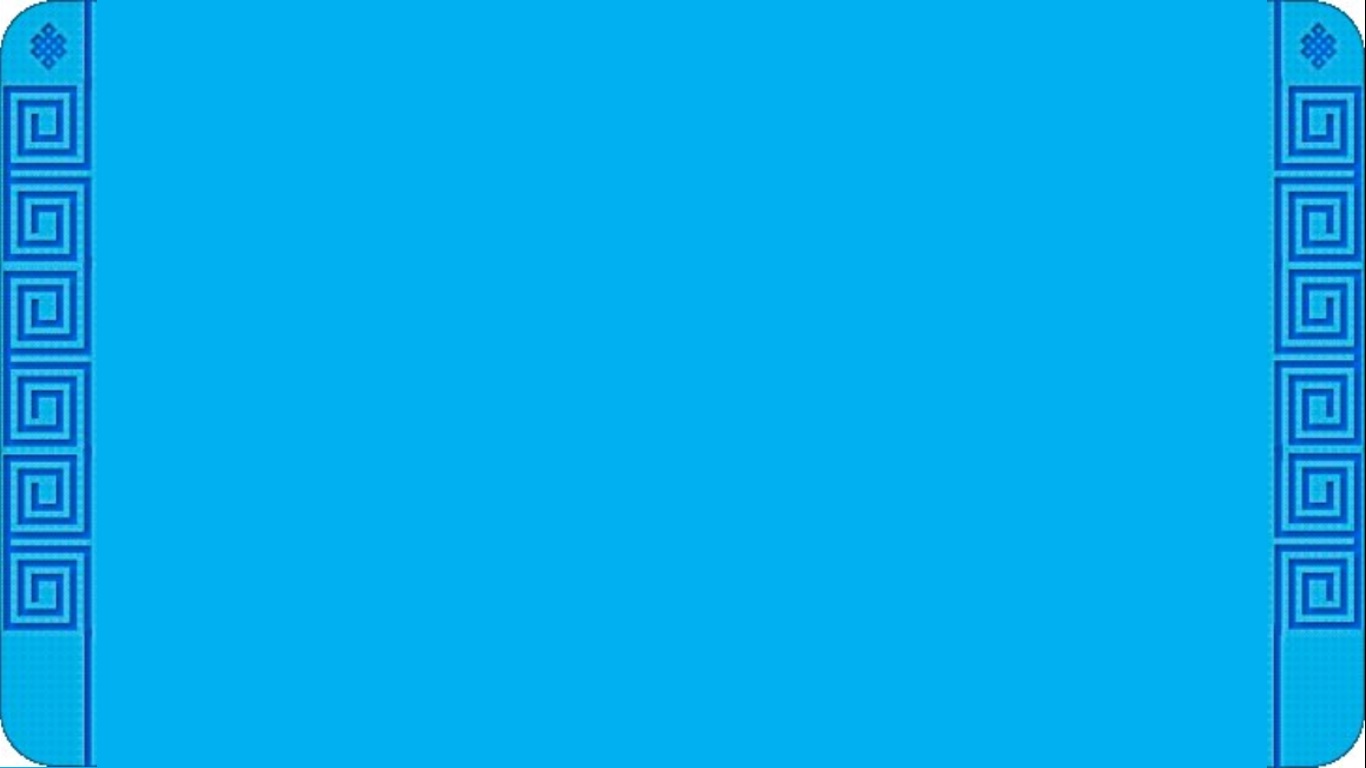 5. У него избушка тёплая-лубяная,
А у лисоньки ледяная.
Захотелось плутовке в тепле пожить.
И решила она хозяина  выгнать.   (Зайка и сказки «Заюшкина избушка»)
6. Девочка красивая,
Мачехой нелюбимая.
На бал случайно попала
И туфельку там потеряла.    (Золушка из сказки «Золушка»)
7.  Он умеет мяу говорить.
Лучшим другом умеет быть.
Хозяину своему он помогает
И людоеда смело съедает!      (Кот из сказки «Кот в сапогах»)
8.  Девочка красавица
В лес попала.
Семь гномов она
В лесу повстречала.        (Белоснежка из сказки «Белоснежка и семь гномов»)